A NEMZETI EGYSÉGES TANULÓI FITTSÉGI TESZT (NETFIT)
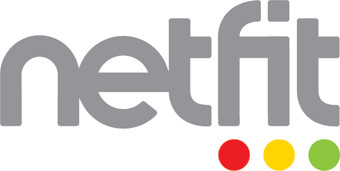 NETFIT MÉRÉS
2022-2023.
A NETFITRŐL
A Nemzeti Együttműködés Programja szerint: „felfutó rendszerben a közoktatásban be kell vezetni a mindennapos testnevelést és az évenkénti egységes fizikai felmérés rendszerét.” 2014/2015 tanévtől.
Minden tanuló személyre szabott értékelést kap a teljesítményéről. 
Szülők is hozzáférhetnek, valamint online elérhető országos adatbázisban gyűjtik az eredményeket. 
A rendszer célja elsősorban az egészségtudatos hozzáállás kialakítása. 
Nem gyengének vagy kifogásolhatónak minősíti a diákokat, hanem pozitívan közelítenek a fejlesztésre szoruló tanulókhoz.
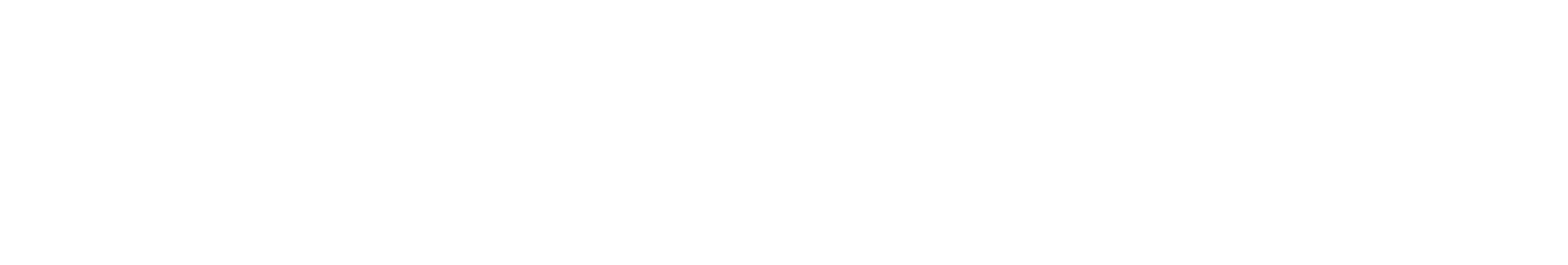 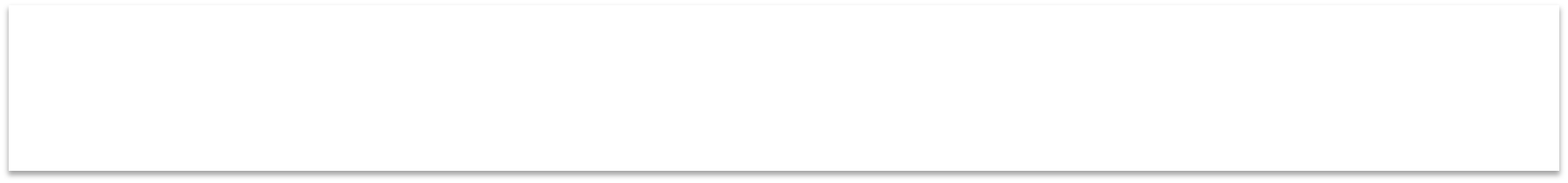 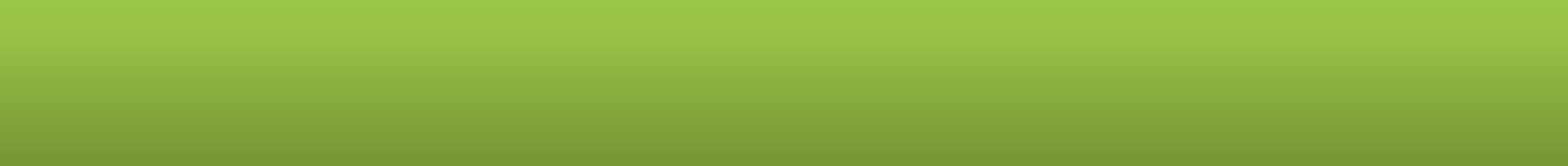 A NETFIT ÁLTAL VIZSGÁLT FITTSÉGI PROFILOK ÉS TESZTFELADATOK
Testösszetétel és tápláltsági profil
Vázizomzat fittsége profil
Aerob fittségi
profil
Hajlékonysági
profil
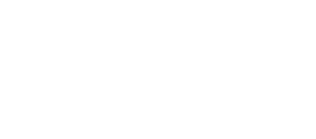 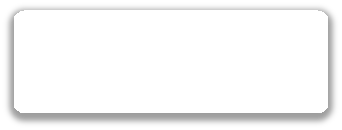 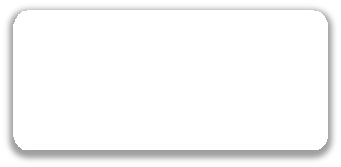 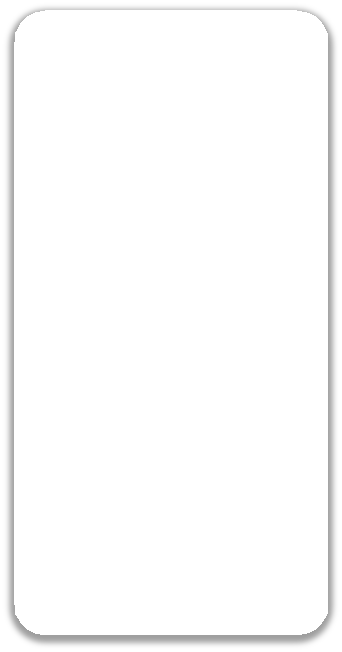 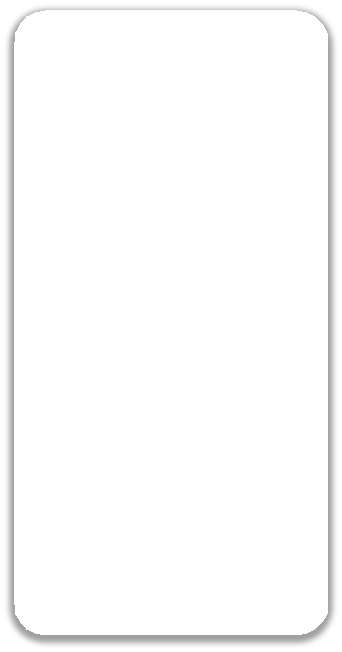 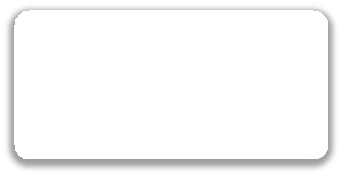 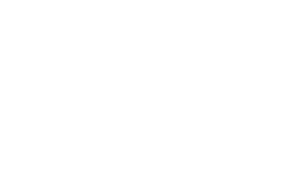 Ütemezett
hasizom teszt
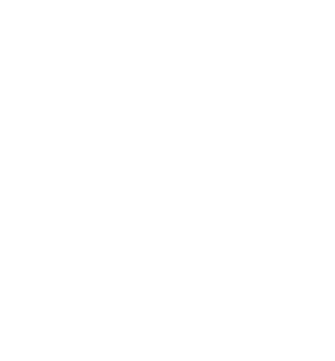 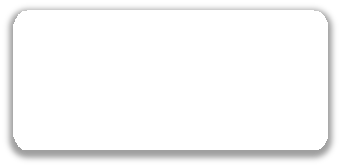 Testtömeg
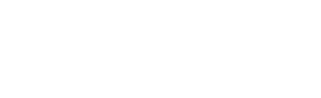 20 méteres állóképességi ingafutás


Alternatíva: 
15 méteres állóképességi ingafutás
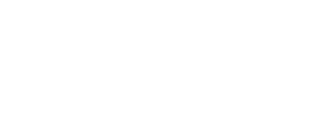 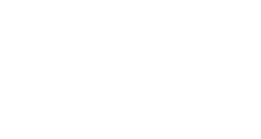 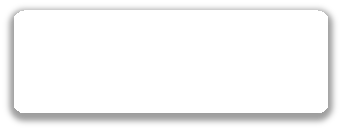 Ütemezett fekvőtámasz teszt
Hajlékonysági
teszt
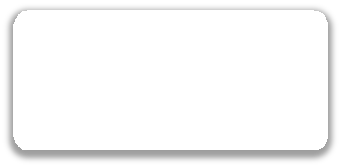 Testmagasság
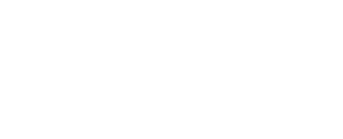 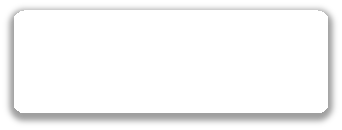 Helyből távolugrás
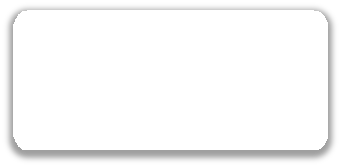 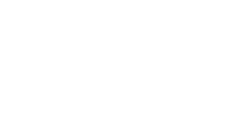 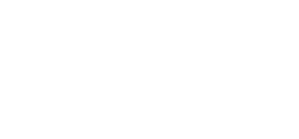 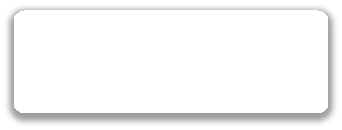 BMI
Kézi szorítóerő mérése
Törzsemelés
teszt
Testzsír %
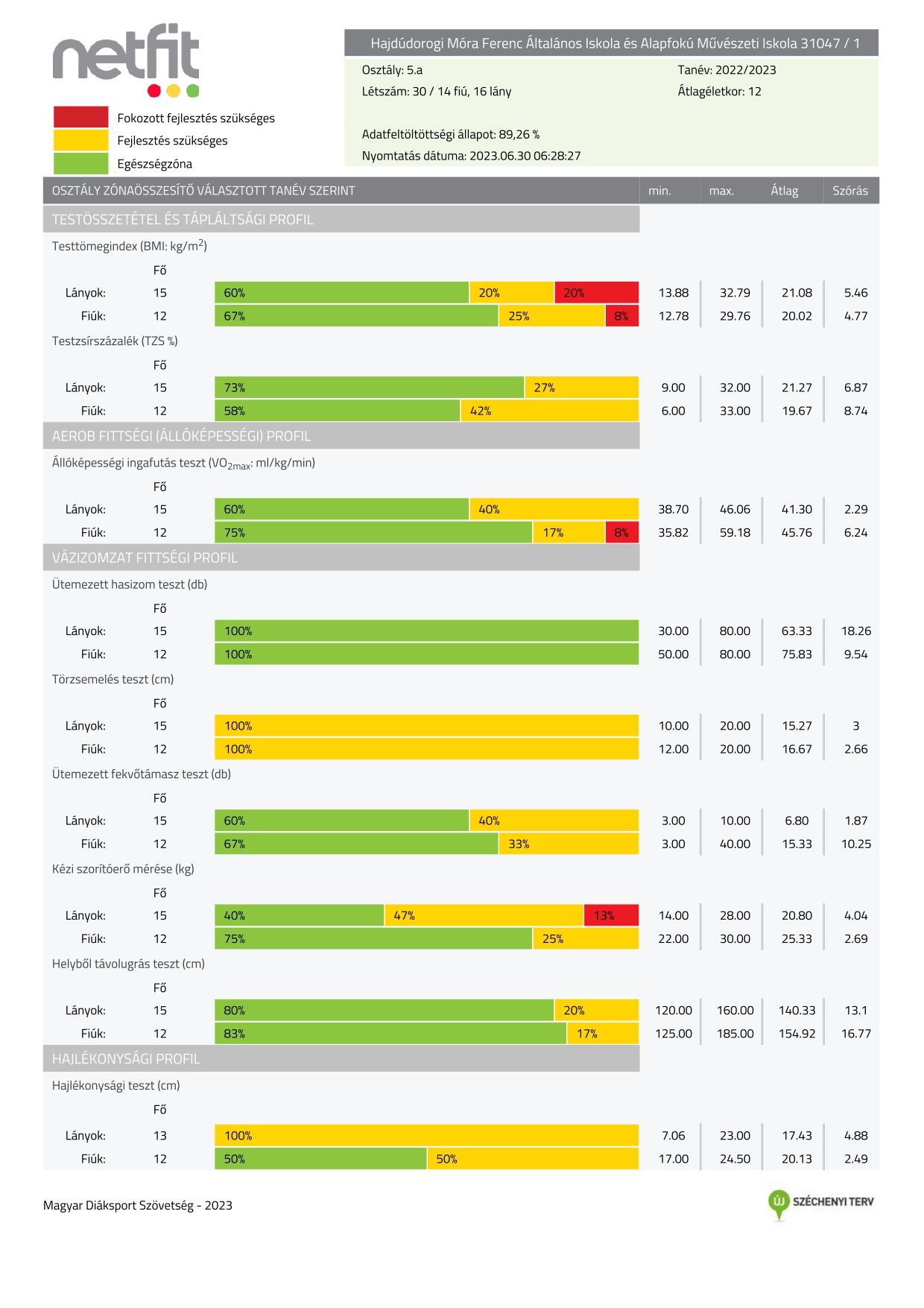 5.a
Fokozott fejlesztés szükséges:

BMI
Ingafutás
Kézi szorítóerő
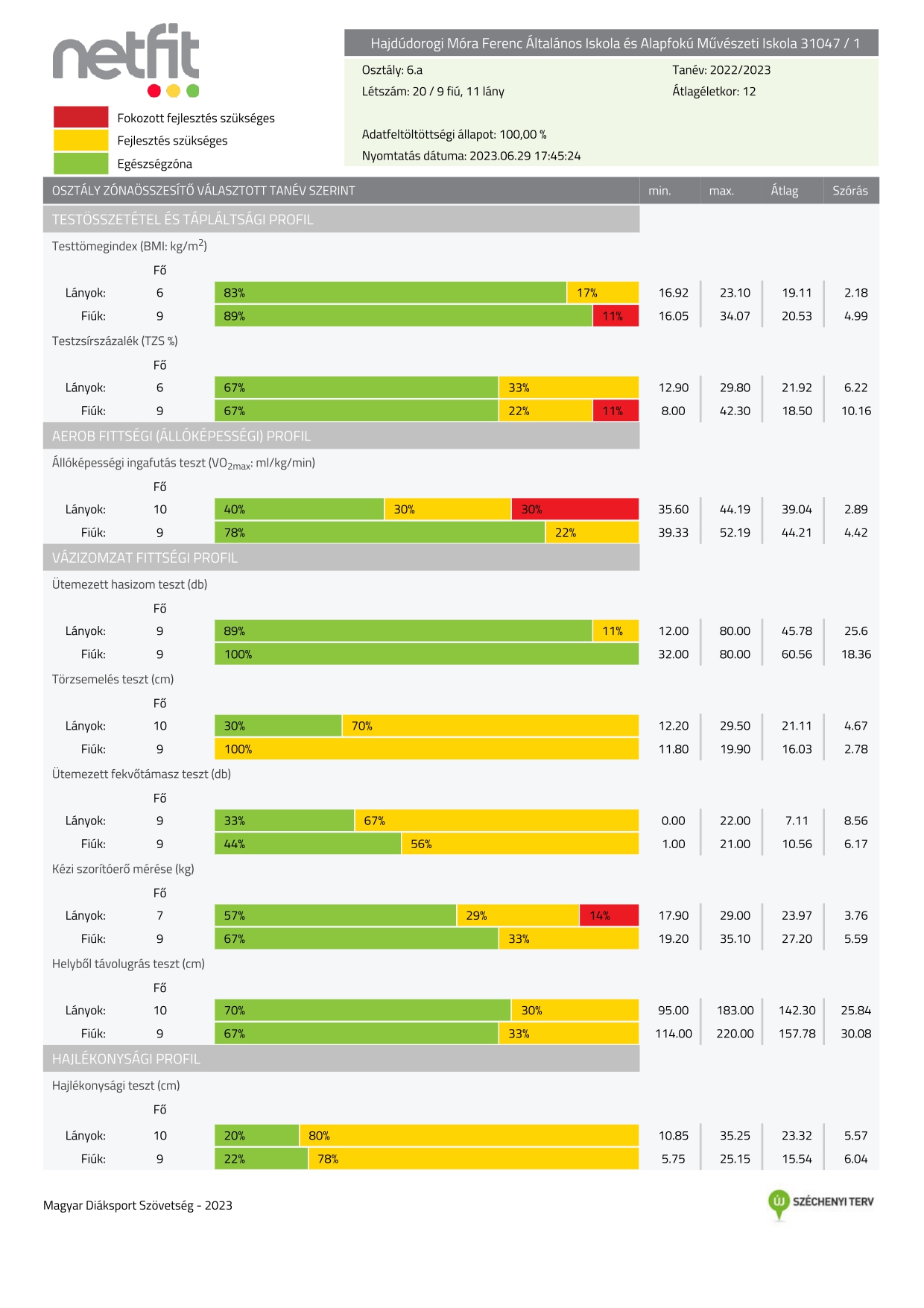 6.a
Fokozott fejlesztés szükséges:

BMI
Testzsír %
Ingafutás
Kézi szorítóerő
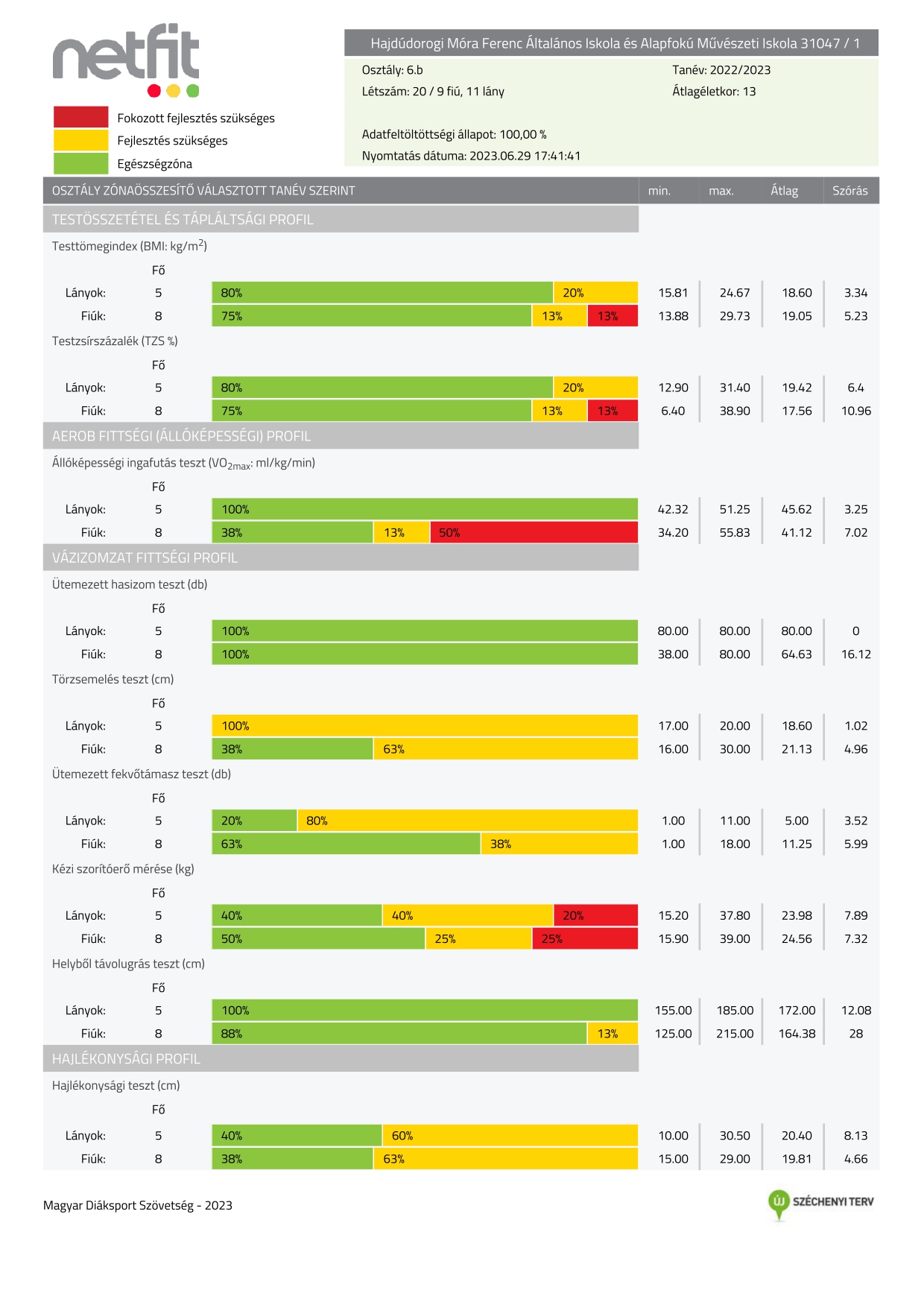 6.b
Fokozott fejlesztés szükséges:

BMI
Testzsír %
Ingafutás
Kézi szorítóerő
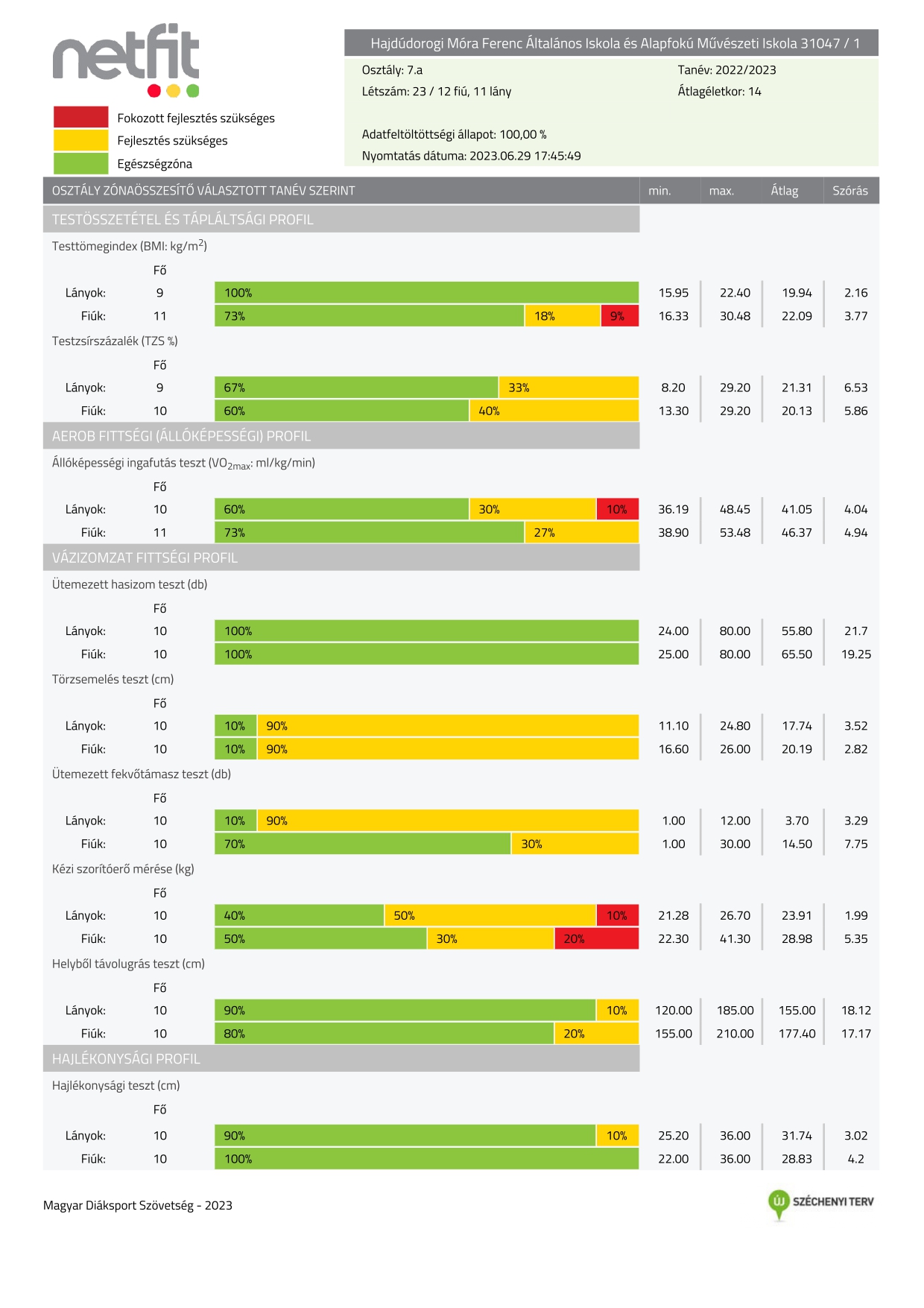 7.a
Fokozott fejlesztés szükséges:

BMI
Ingafutás
Kézi szorítóerő
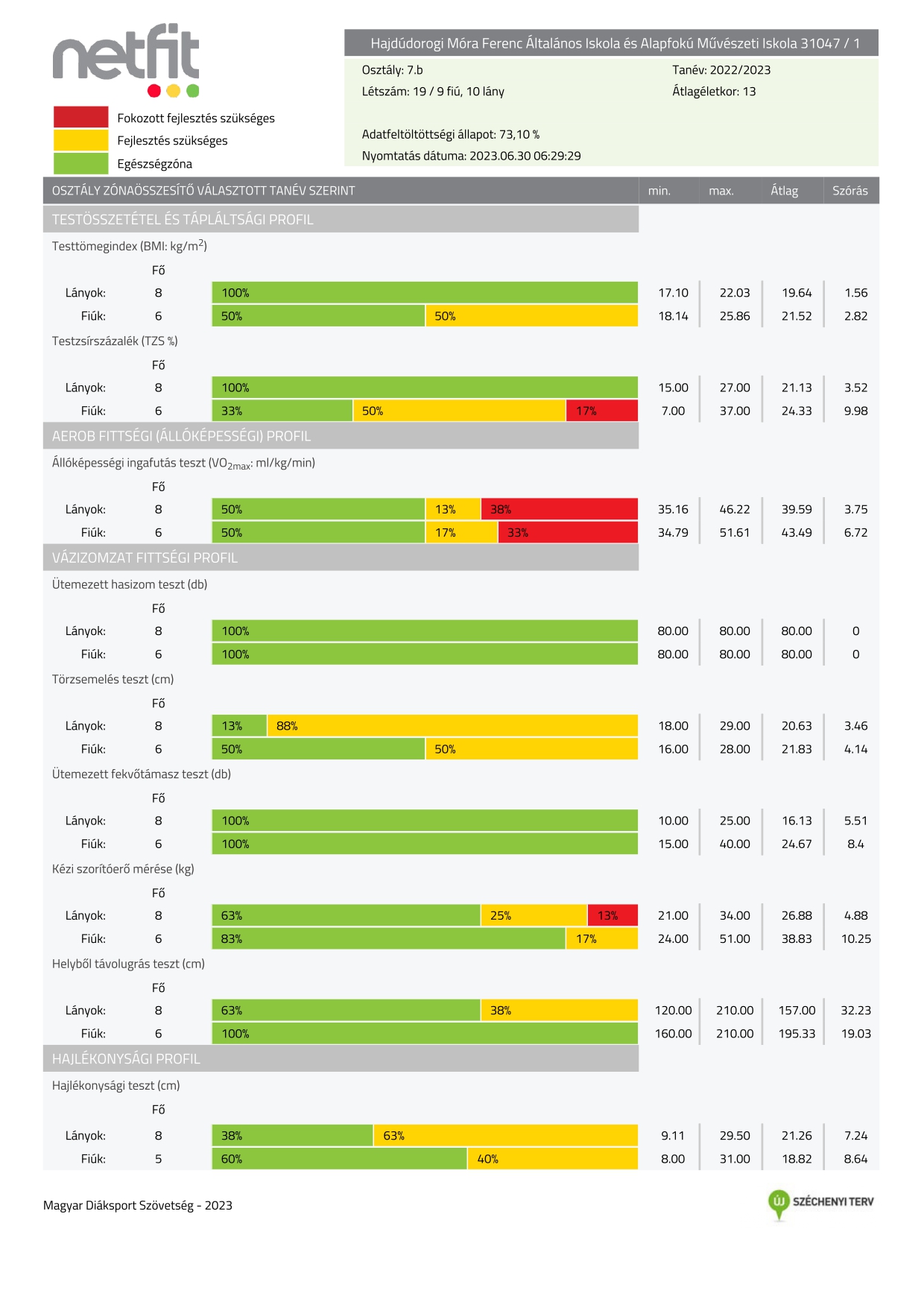 7.b
Fokozott fejlesztés szükséges:

Testzsír %
Ingafutás
Kézi szorítóerő
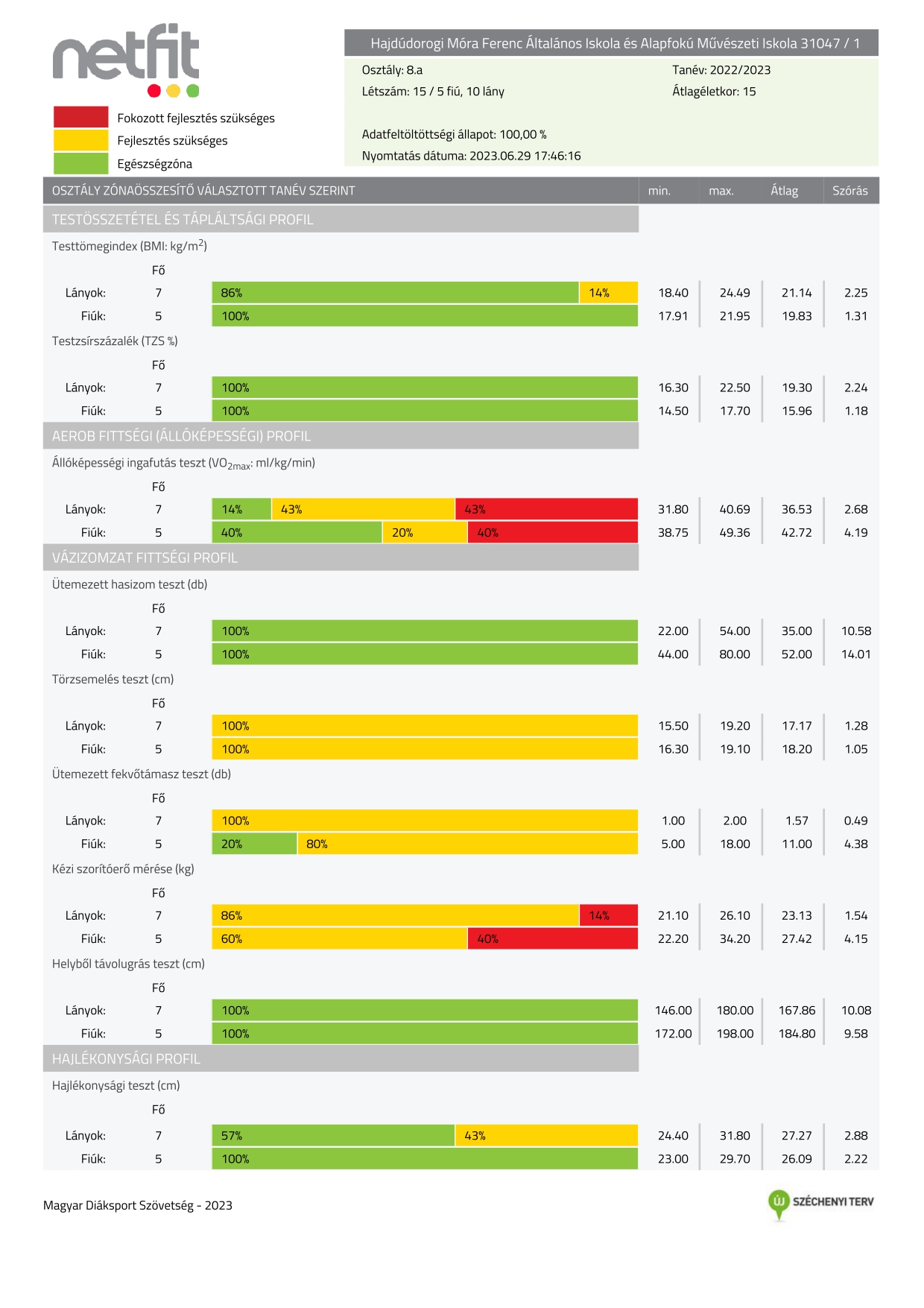 8.a
Fokozott fejlesztés szükséges:

Ingafutás
Kézi szorítóerő
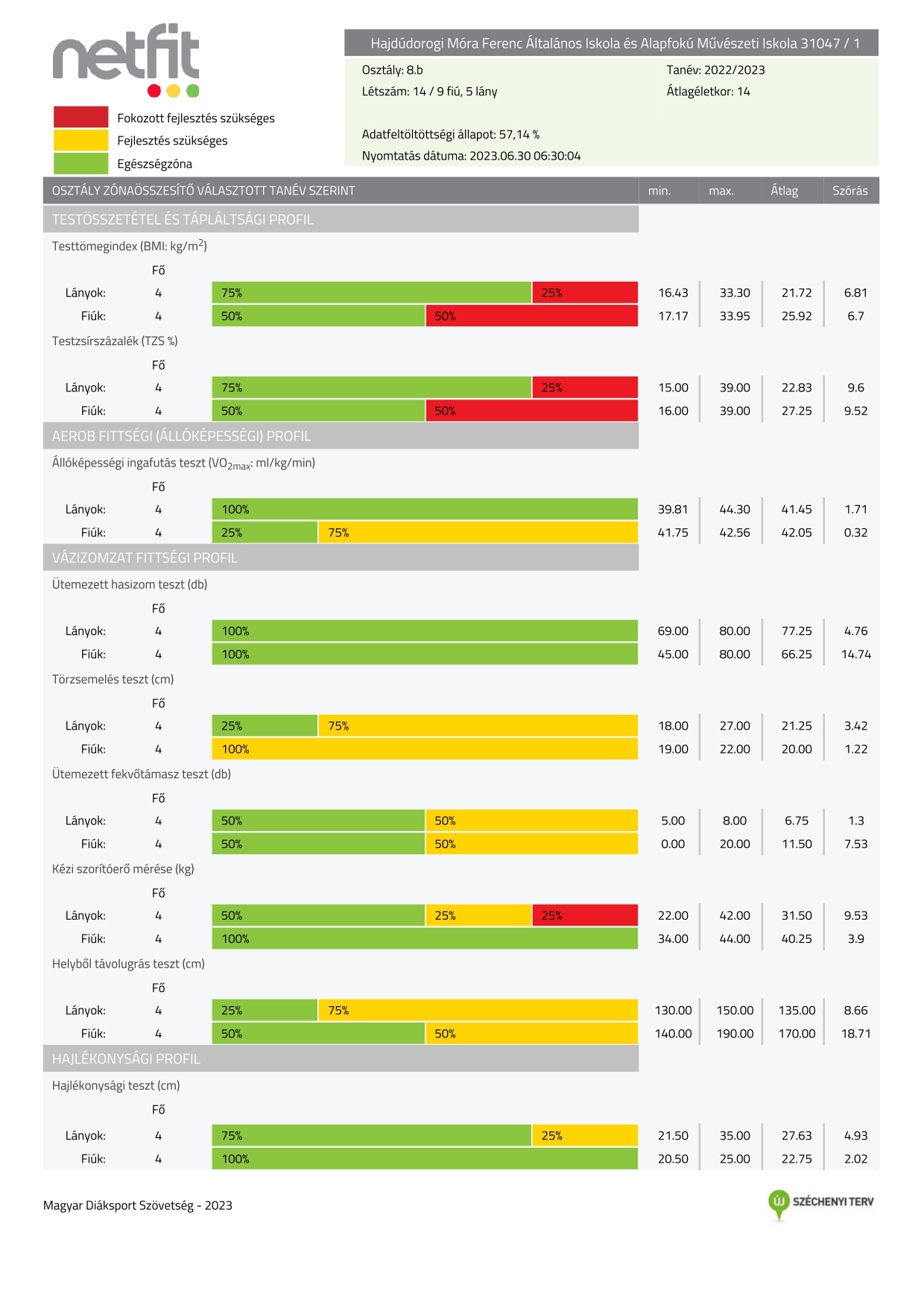 8.b
Fokozott fejlesztés szükséges:

BMI
Testzsír %
Kézi szorítóerő
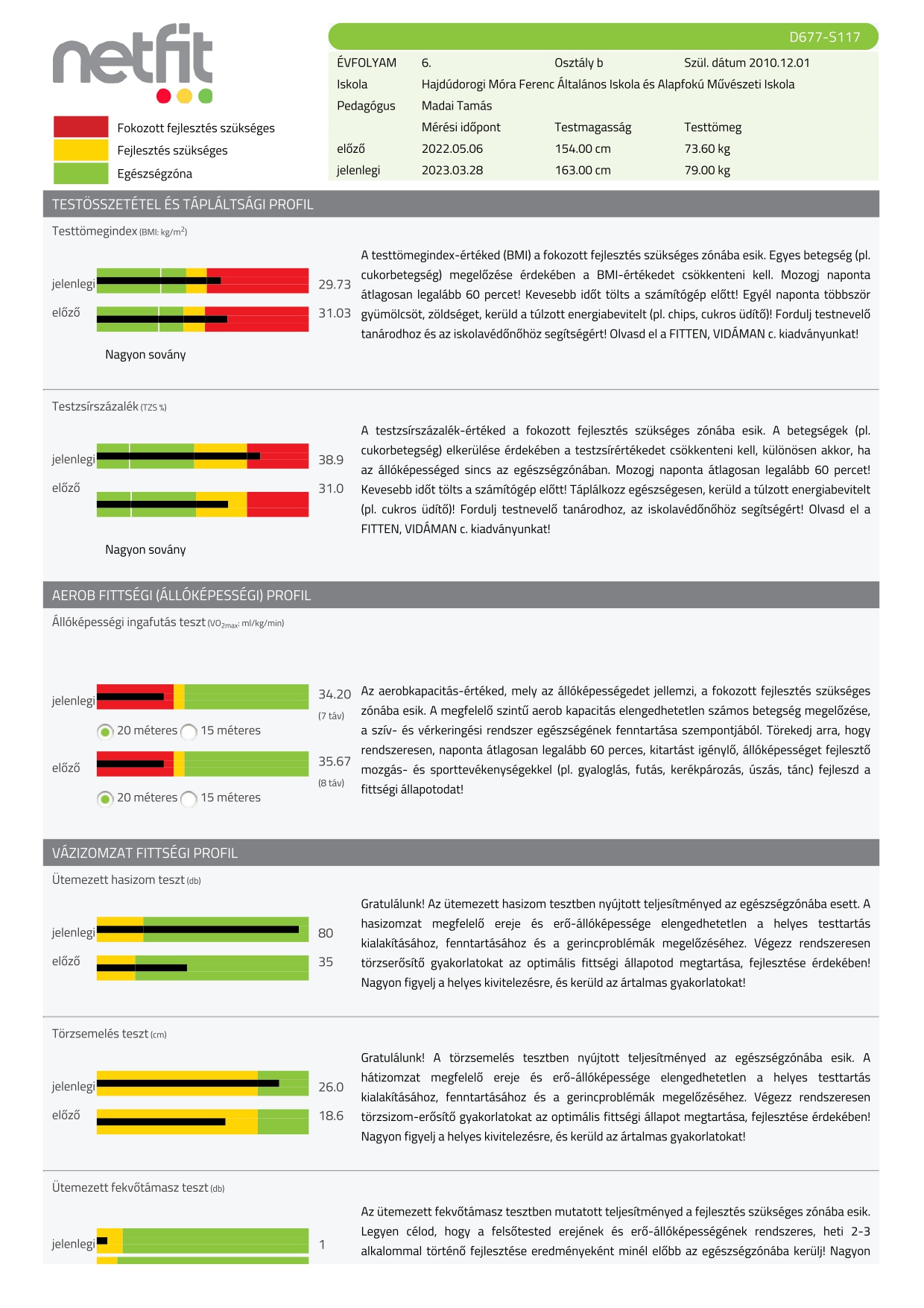 Egyéni értékelő lap

Ezt a lapot minden tanuló és szülő láthatja.
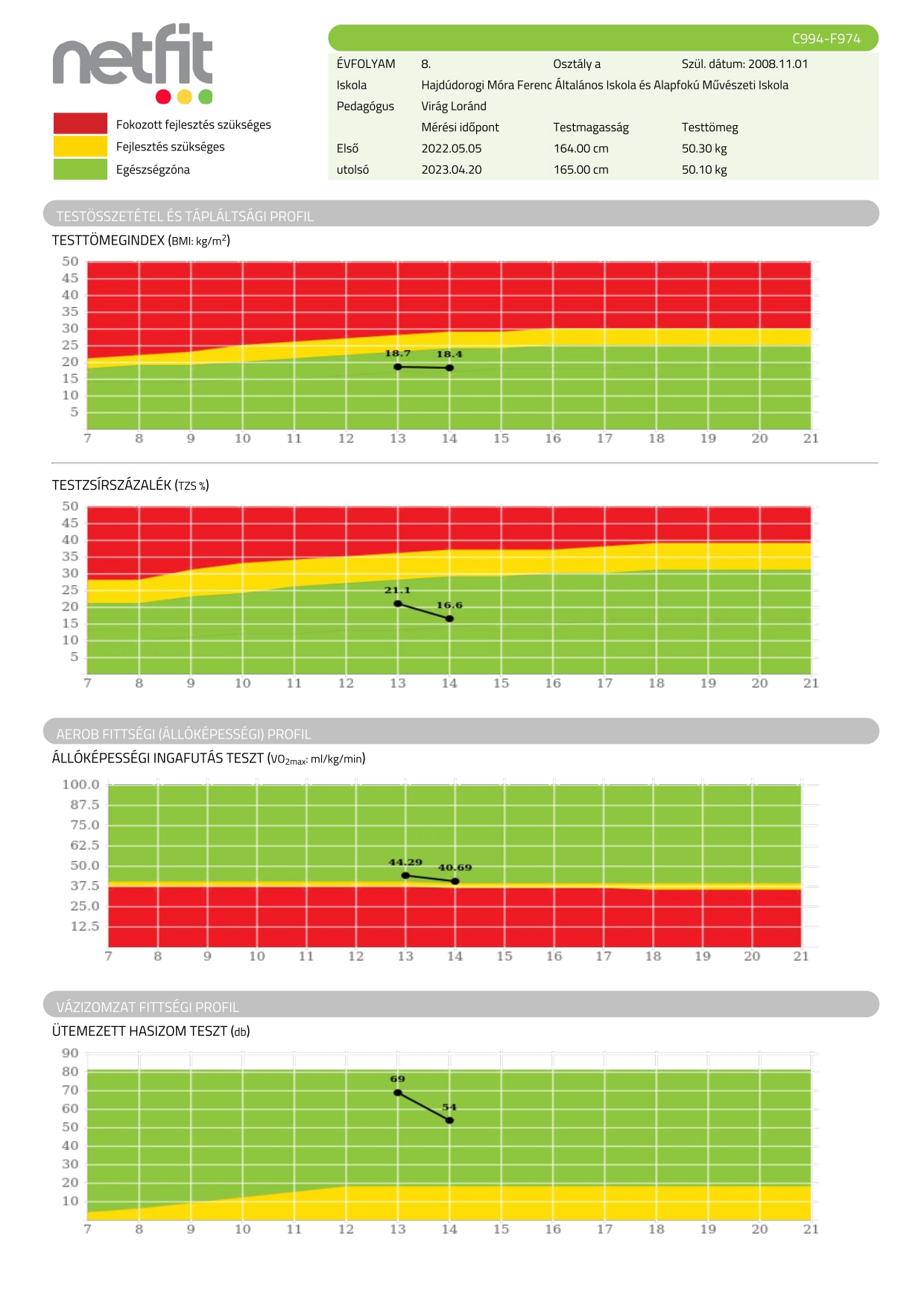 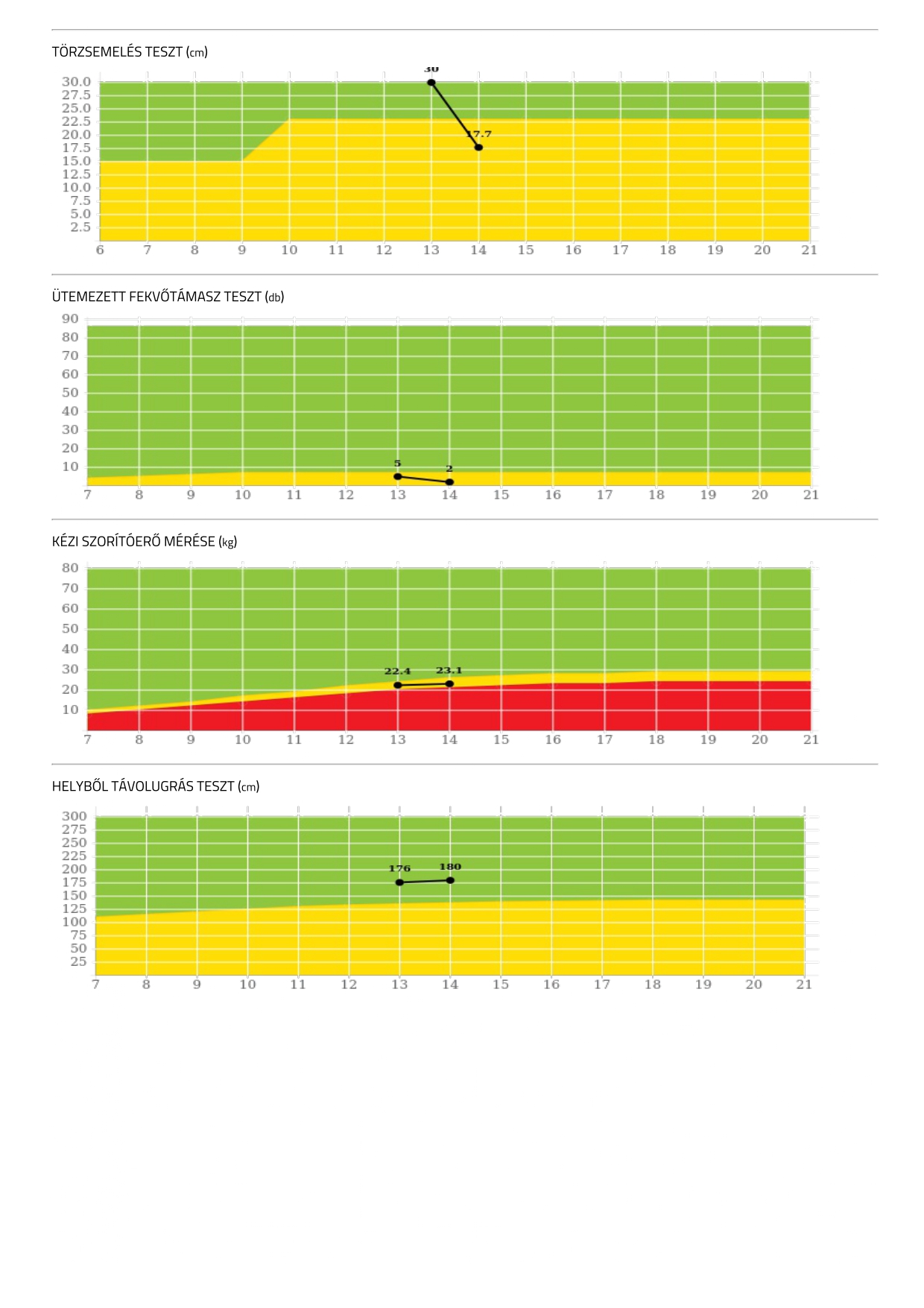 Fejlődési diagram